PJ Our Way Games TogetherTRIVIA!
Here’s how to play!
Got your paper and pen ready?
You’ll have 2 minutes for each question
Don’t know an answer?  No prob!  Take a wild guess!
Facilitator, for each slide, click on the timer to activate it. It will slowly fill up and will say “end” after 2 minutes (Or use your own timer.)
Share answers at the end of the game
Have FUN!
1. Name one country that Israel touches.
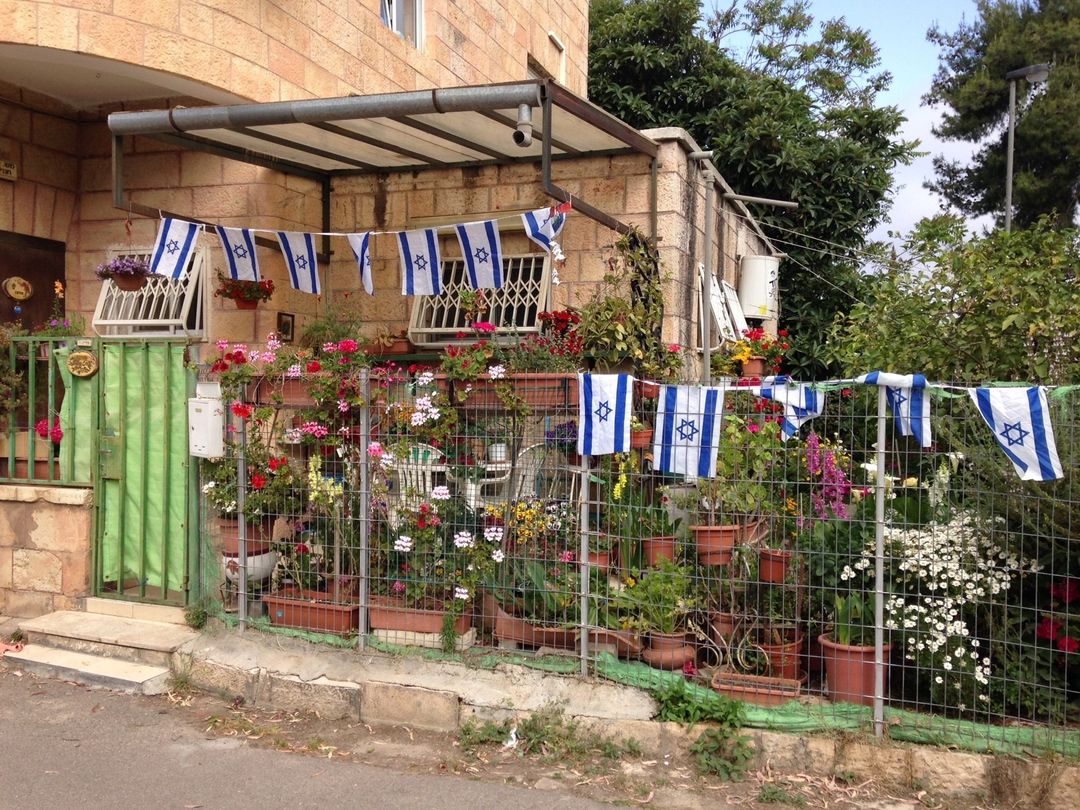 2 minutes
End
2. Which Jewish singer won a Nobel Prize?
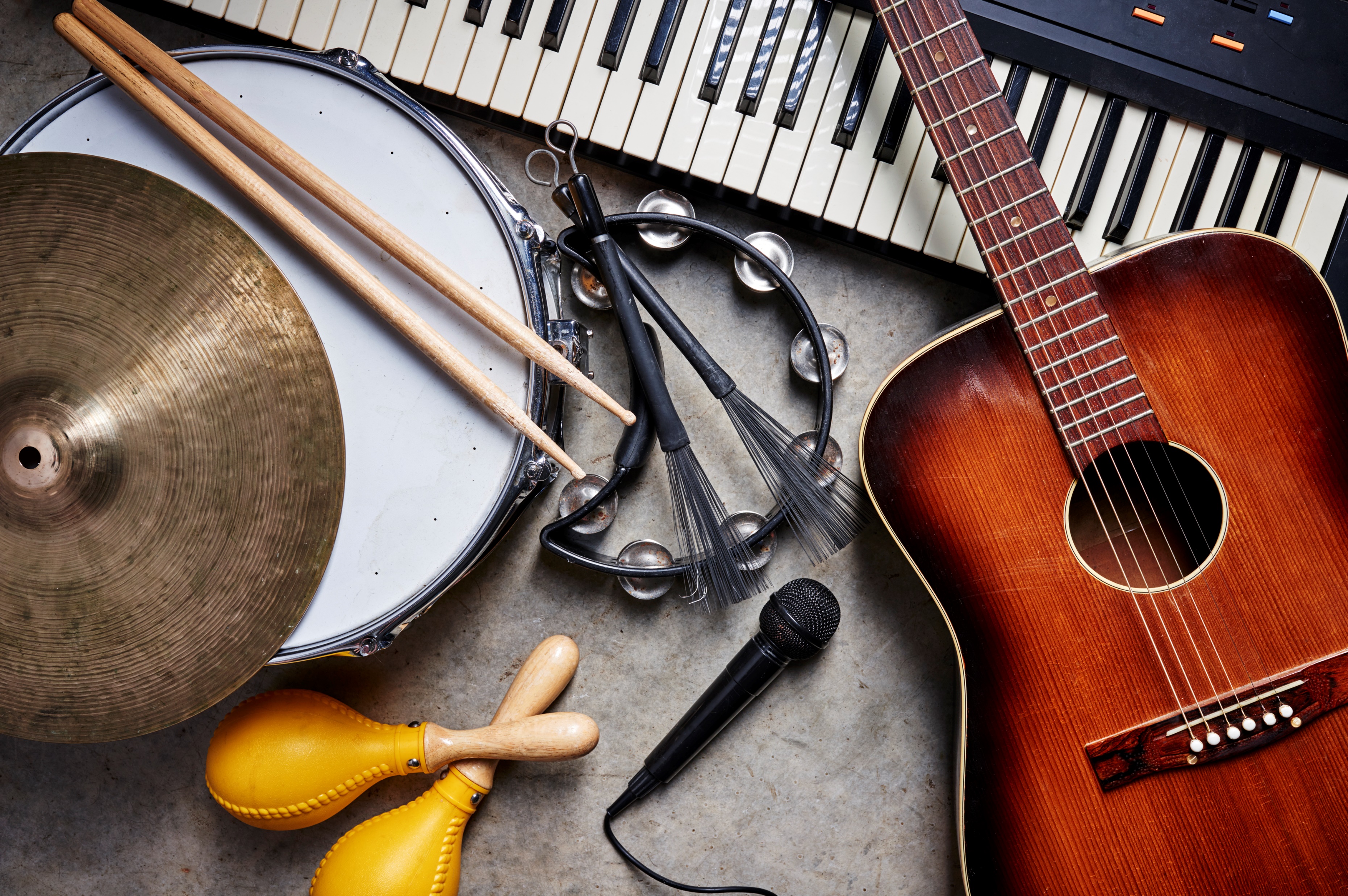 2 minutes
End
3. Name two languages that they speak in Israel.
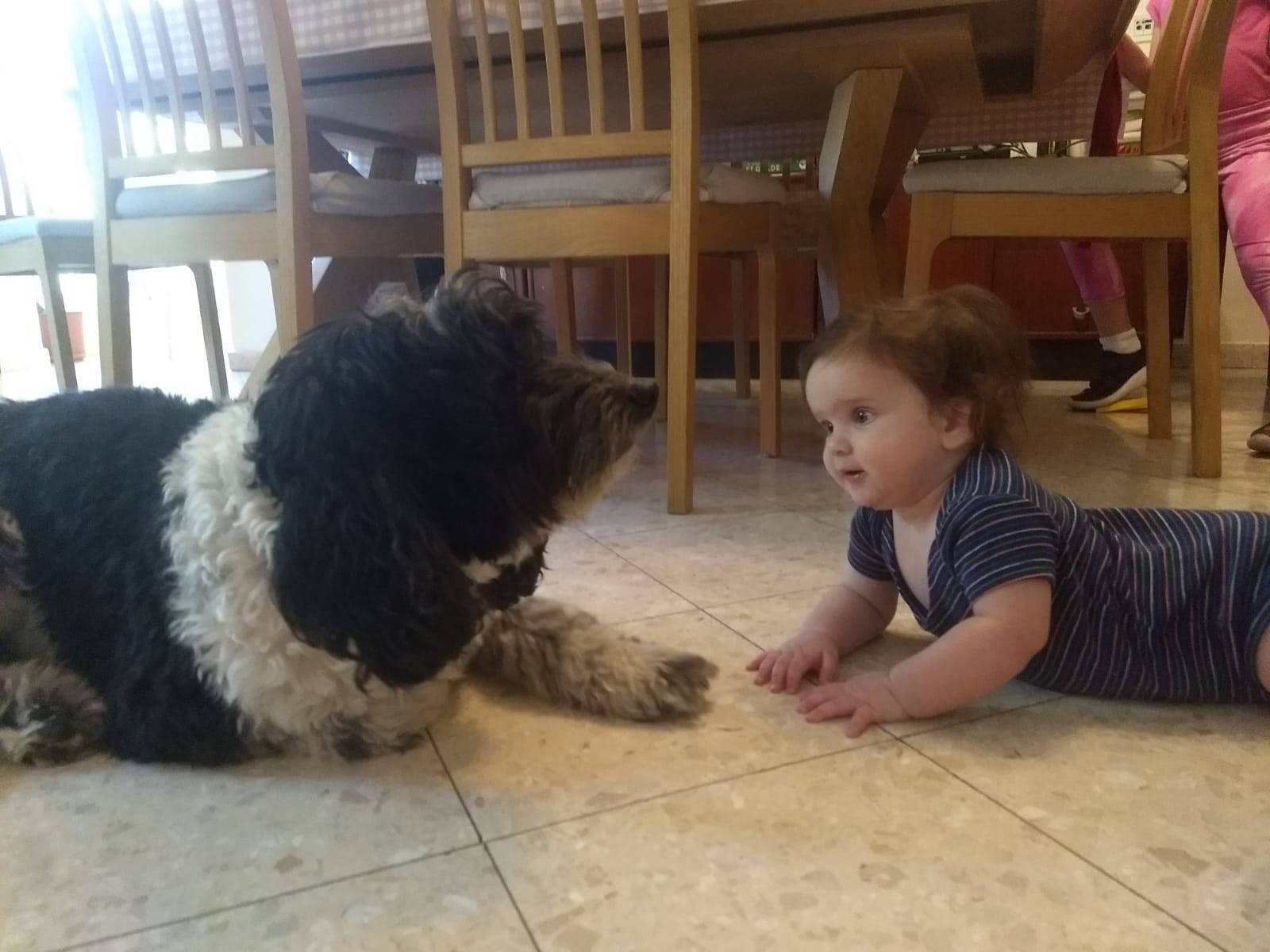 2 minutes
End
4. What title goes with this PJ Our Way book?
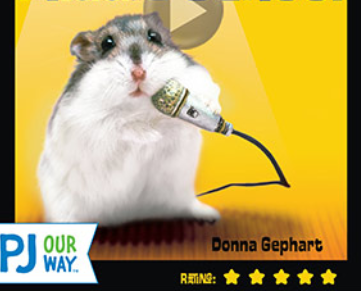 2 minutes
End
5. Which Jewish holiday do we eat cheesecake?
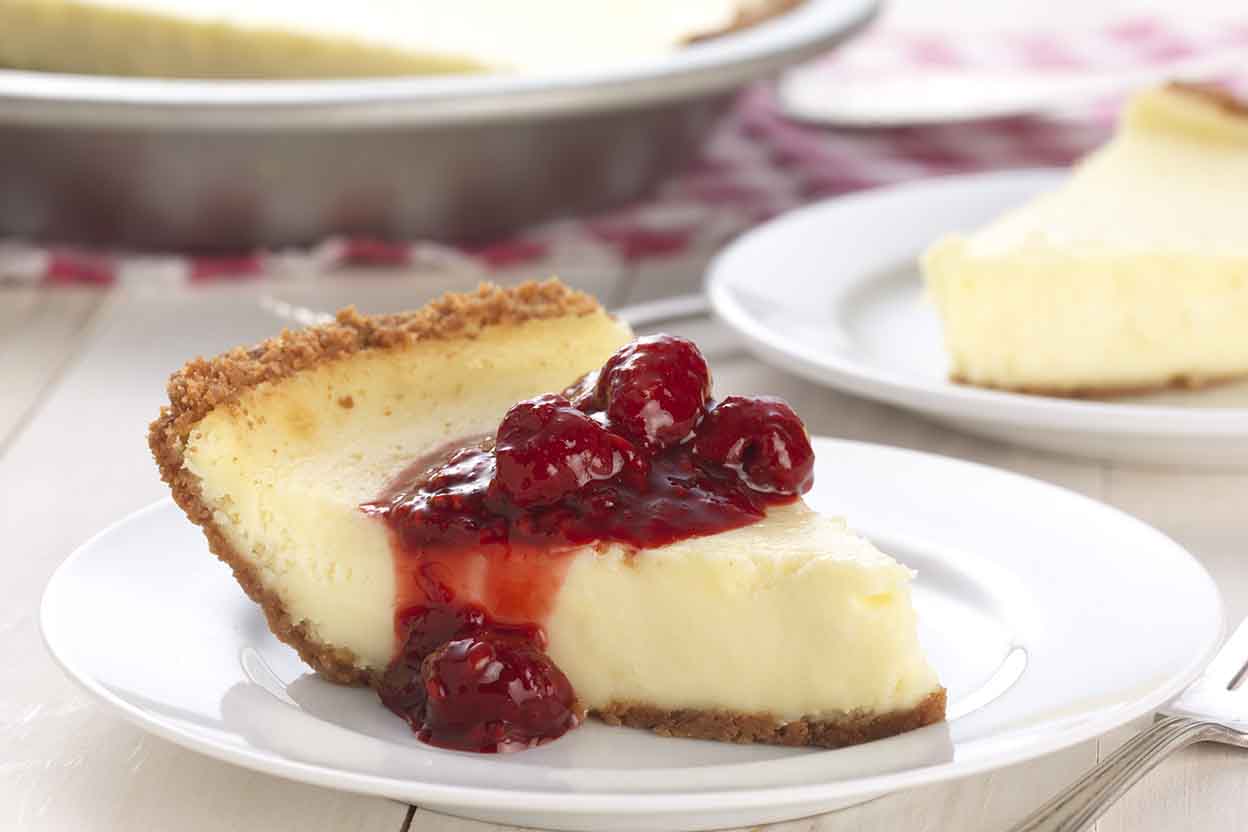 2 minutes
End
6. Bonus! Write down as many PJ Our Way books as you can in 2 minutes!
(1 point for every book you name!)
2 minutes
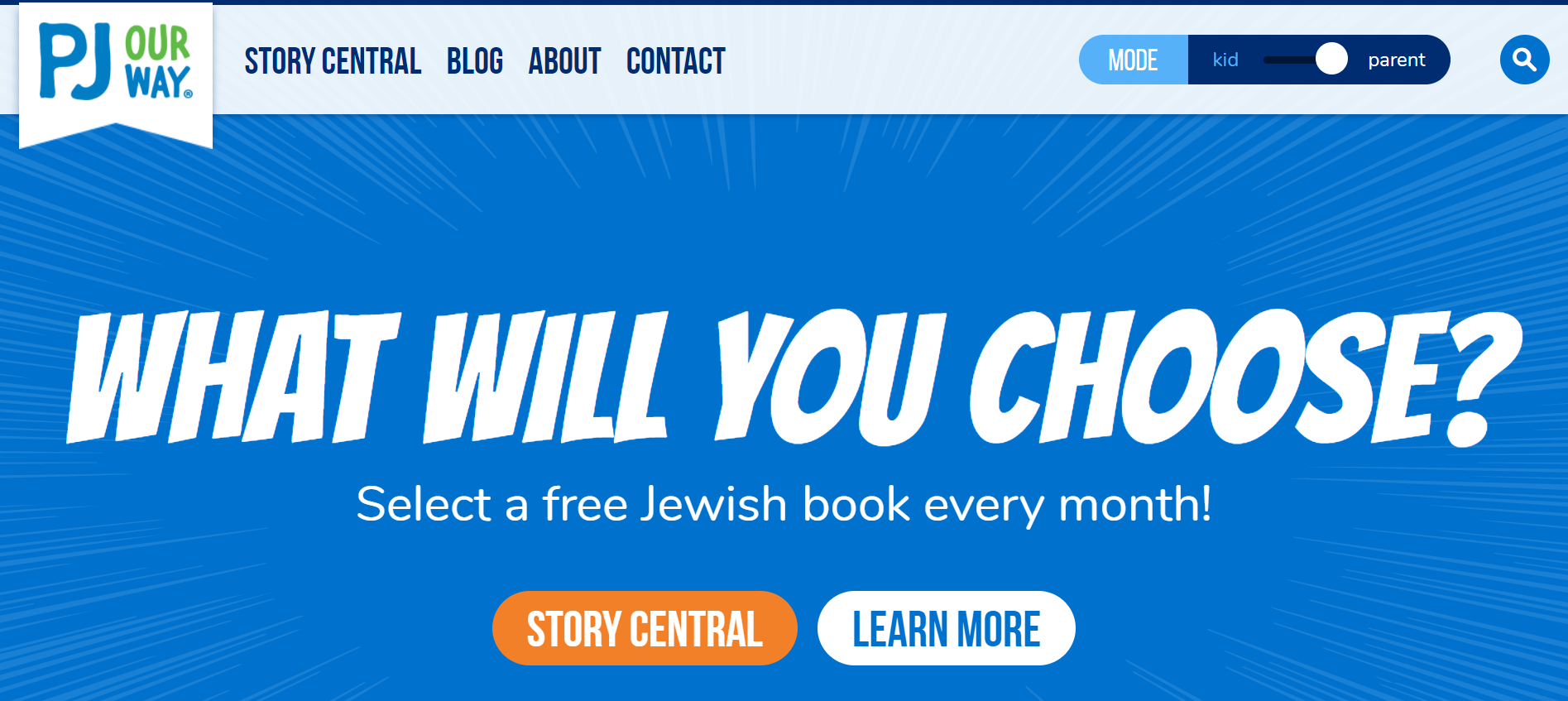 End
How did you do?
Name one country that Israel touches.Answer: Egypt, Jordan, Syria, Lebanon

Which Jewish singer won a Nobel Prize?Answer: Bob Dylan

Name two languages they speak in IsraelAnswer: Hebrew, Arabic are official.  Russian, English, and lot of other languages are also spoken, see: https://en.wikipedia.org/wiki/Languages_of_Israel
 
Which PJ Our Way book is this? Answer: How to Survive Middle School

On which holiday do we eat cheesecake?Answer: Shavuot!